THE ATAR AND
APPLYING
THROUGH UAC
YEAR 11 & 12 INFORMATION
WHAT IS UAC?
UAC processes applications for:
University Entry
College Entry
Schools Recommendation Scheme 
Educational Access Schemes 
Equity Scholarships 	

Calculates the ATAR for NSW HSC students.
THE ATAR
HSC vs ATAR
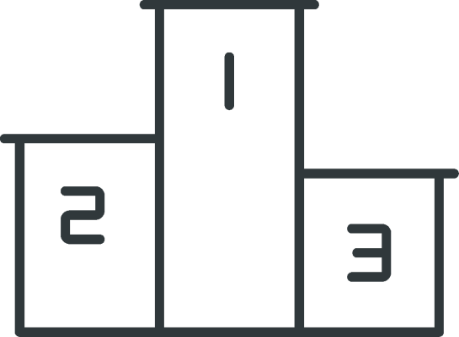 Performance vs Position.
HSC marks = performance against the standards.
ATAR = position against all other students in NSW.
Good performance does not guarantee a high position.
The only thing YOU can control is your performance.
Like your position 
 in a race
WHAT IS THE ATAR?
The Australian Tertiary Admission Rank is…
Is a RANK not a mark out of 100.
It’s about POSITION.
A number between 0.00 and 99.95. 
Used by universities to rank and select students.
THE ATAR AND SCALING
Scaling is the first step in calculating the ATAR.
Different HSC courses have very different groups of students studying them. 
Marks need to be adjusted before they can be used to calculate an ATAR.
So no student is neither advantaged or disadvantaged because of their subject choice
Scaling calculates what your mark and your position would be if all courses were studied by all students.
UAC doesn’t scale courses, we scale the students academic abilities within the course.
That’s why some courses have higher scaled means than others.
THE ATAR AND SCALING
The scaled mean of a course tells us about the strength of the competition.
High scaled mean = high achievers
Low scaled mean = varied abilities
The scaled mean of a course doesn’t automatically lead to a high or low ATAR.
It doesn’t matter what courses you study, you just have to do well!

Remember the ATAR is about POSITION!
[Speaker Notes: Courses with a high scaled mean tells us that the ability of the students in the course is very high.
Courses with a lower scaled mean tells us that the ability of the students in the course varies from very high to low.]
ATAR CALCULATION
The ATAR is based on an aggregate of scaled marks in 10 units of ATAR courses comprising of the following:
The best 2 units of English
The best 8 of the remaining units
     (can include up to 2 units of Category B courses)
Aggregate
APPLYING THROUGH UAC
APPLYING TO UNI
Prepare
Apply
Manage
Accept
TIMELINE OF EVENTS
30 September
UAC early bird applications close

SRS applications close
November
SRS early offer rounds

EAS applications due
October
HSC exams
3 April
UAC applications open

SRS, ES & EAS 
 applications open
UAC Guide & PINS to students
December
17th ATARs released

19th Change of preferences

23rd First ATAR based offer round
STEP 1: PREPARE
Visit Career Expos and uni Open Days.
	Investigate all course possibilities.
	Check for additional selection criteria (eg interview or portfolio).
	Talk to unis, career advisers and UAC staff for details on applying.
	Research UAC’s courses at uac.edu.au or the MYUAC App.
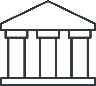 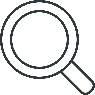 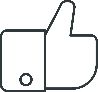 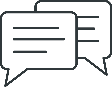 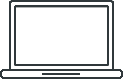 STILL NOT SURE?
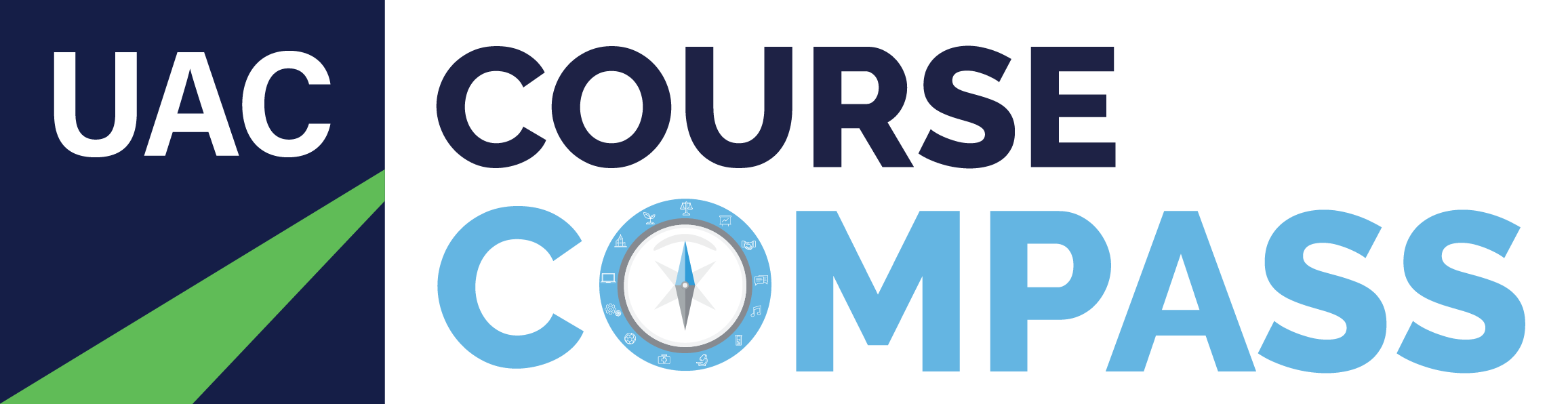 Access at:
https://www.uac.edu.au/course-compass/
STEP 2: APPLY
Applications open 3 April 2019.
Apply online using your UAC PIN and NESA student number.
List up to 5 courses in your order of preference.
Pay processing charge.
Additional applications (EAS/ES/SRS).
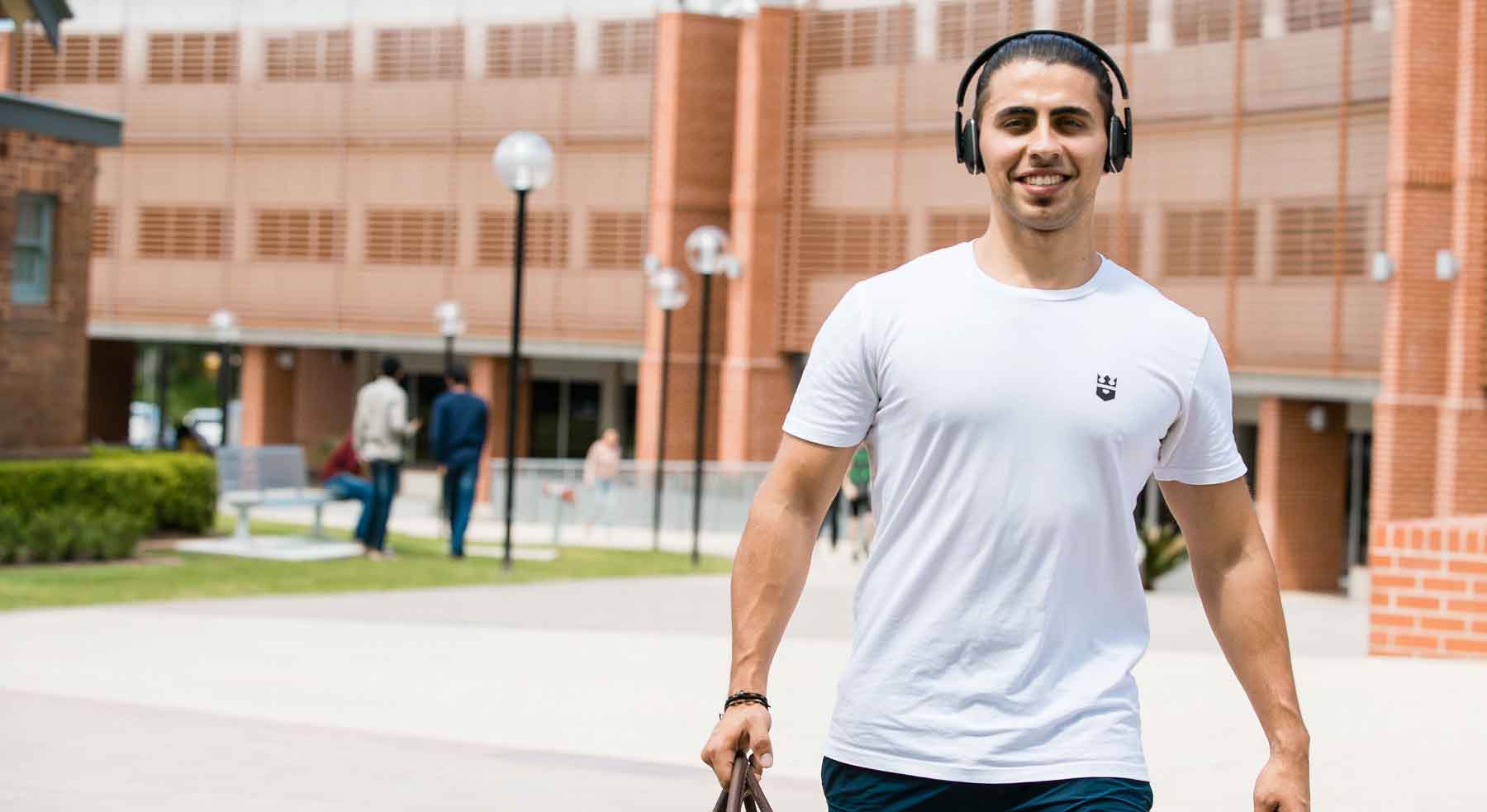 Educational Access Schemes
Schools Recommendation Schemes
Equity Scholarships
EDUCATIONAL ACCESS SCHEMES
For students whose studies were negatively affected as a result of circumstances beyond their control or choosing.
Apply online by Sept to receive eligibility notice before ATAR release.
Disadvantage lasting 6 months or longer 
Educational Impact Statement is a statement provided by your school in support of your application.
If successful under EAS your selection rank may be increased.
[Speaker Notes: Additional documentation may be required.]
SCHOOLS RECOMMENDATION SCHEMES
Early offer schemes.
Online application opens 3 April. 
Submit your undergraduate application first.
Not all courses are offered through SRS.
Institutions may use your:
Year 11 results 
school’s rating of your aptitudes and abilities
EAS application (if applicable).
Conditional and unconditional offers.
EQUITY SCHOLARSHIPS
For students who are most in need of financial support while studying.
Most scholarships are awarded to applicants who receive Centrelink payments and/or who can demonstrate additional types of disadvantage.
Apply online. 
Submit your undergraduate application first.
Supporting documents will be needed and can be uploaded online to your application.
[Speaker Notes: Other scholarships
Check with individual institutions for information on the scholarships they offer.]
STEP 3: MANAGE
Understand your selection rank
Research adjustment factors
When and how to change your preferences
SELECTION RANK
The selection rank is the rank or number that universities use to make offers to students.
Your selection rank can be:
ATAR only 
ATAR + adjustment factors
ATAR + adjustments + addition selection criteria.
SELECTION RANK
ATAR
ADJUSTMENT FACTORS
ADDITIONAL SELECTION CRITERIA
ADJUSTMENT FACTORS
Used to increase your selection rank.
DO NOT change your ATAR.


Four types:
Subject adjustments
Location adjustments
Equity adjustments
Elite athlete and performer adjustments
ADJUSTMENT FACTORS & LOWEST SELECTION RANK
Therefore, the lowest selection rank for that year would be 87.

Remember, adjustment factors DO NOT change your ATAR.
CHANGE OF PREFERENCES
Once you know your ATAR, review your preferences.
Research adjustment factors. 
Check the course’s lowest selection rank.
Make sure your preferences are realistic! 
Monitor change of preference closing dates. 
Change preferences online or via the MYUAC app.
STEP 4: ACCEPT YOUR OFFER
Accept any offer you receive: there is no guarantee of another offer.
Follow the uni’s instructions on accepting, enrolling and deferment.
To be considered in the next offer round you must:
Accept your offer.
Remove your offer from your preference list.
Change your preferences.